4 OR
(VÕI)
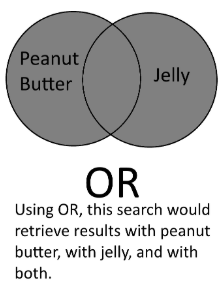 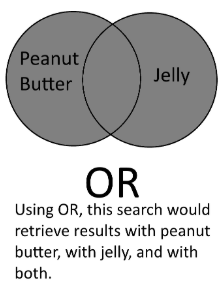 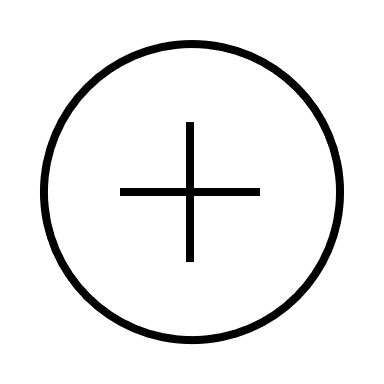 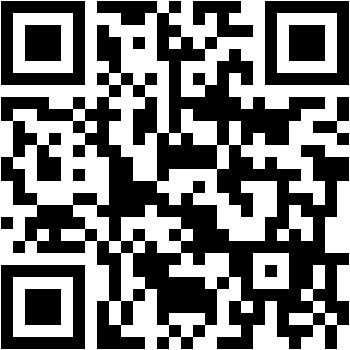 https://moodle.tktk.ee/mod/scorm/view.php?id=123085
Digi 4.1
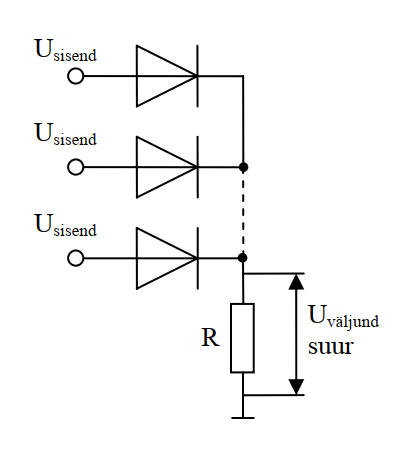 Kui mõnes sisendis on loogiline 1 (impulss või kõrge
potentsiaal), siis vastav diood avaneb ja vool läbib
avanenud dioodi ja takistit R. Takistil tekib kõrge pinge
ehk loogiline 1. Ükskõik mitmest sisendis on loogiline
üks on väljundis sammuti loogiline üks. Kui RF on
tunduvalt väiksem kui R, siis on väljundpinge võrdne
sisendpingega olenemata avanenud dioodide arvust.
Kui kõikides sisendites on 0 siis on kõik dioodid
suletud ja väljundis on 0.
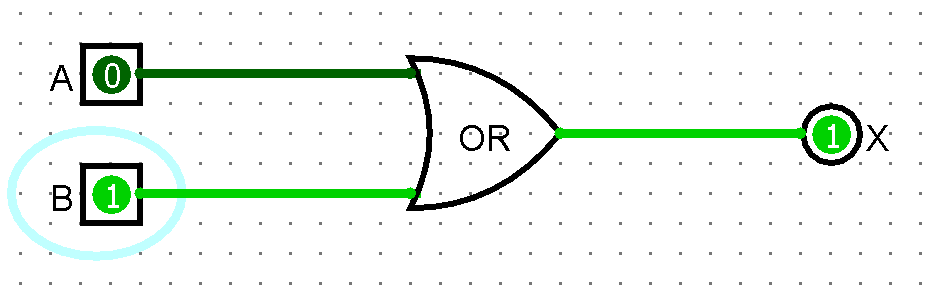 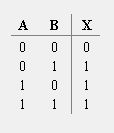 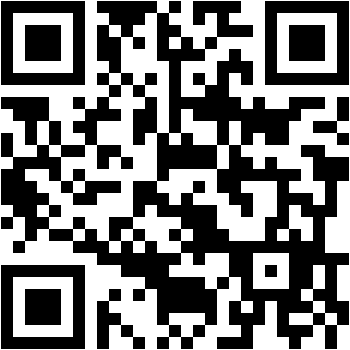 https://moodle.tktk.ee/mod/scorm/view.php?id=123086
Digi 4.2
OR+NOT=NOR (Ning-Ei)
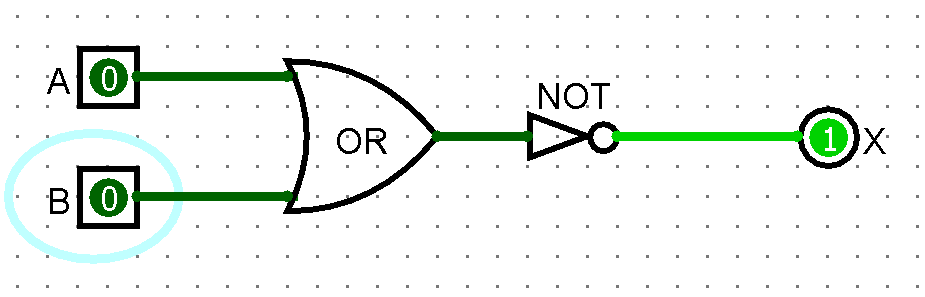 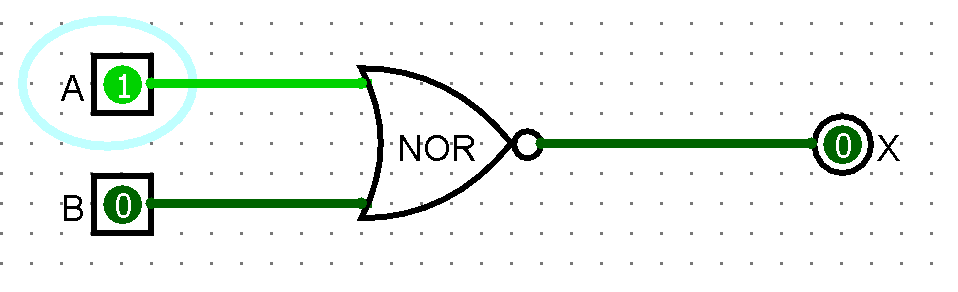 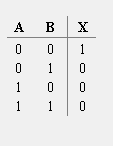 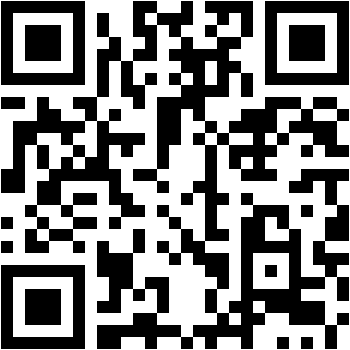 https://moodle.tktk.ee/mod/scorm/view.php?id=123087
Digi 4.3
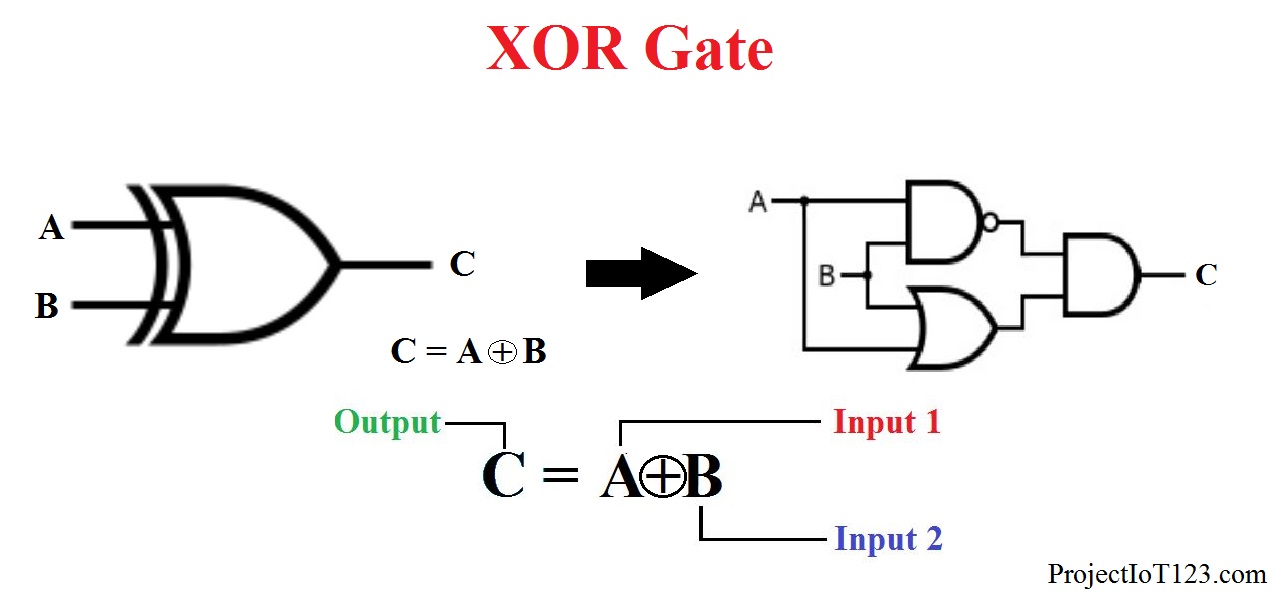 XORi puhul kui on erinevad sisendid, siis väljundiks 1
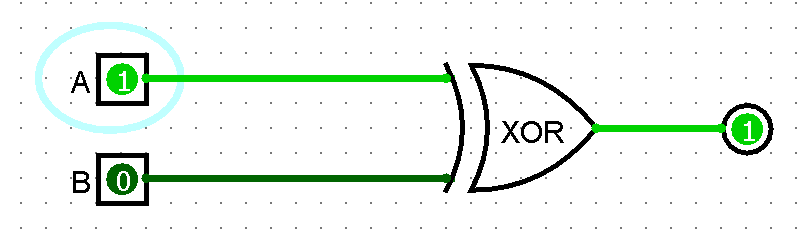 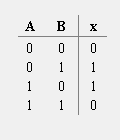 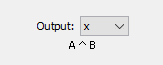 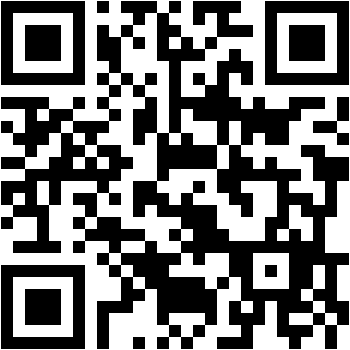 Digi 4.4
https://moodle.tktk.ee/mod/scorm/view.php?id=123088
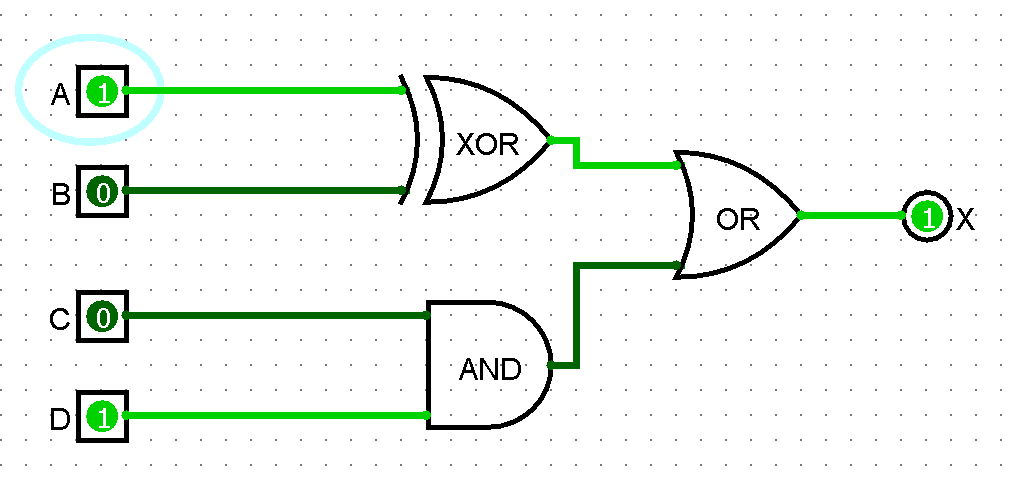 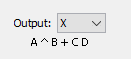 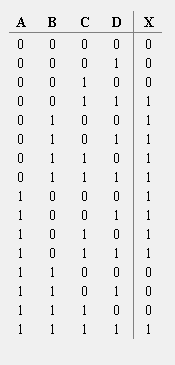 Ekvivalents (XNOR) on loogikafunktsioon, mis võrdub ühega kui  argumendid on sama väärtusega.
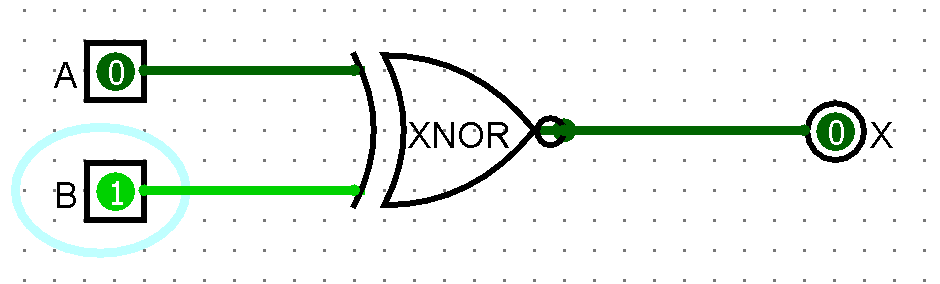 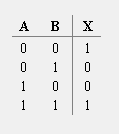 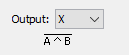 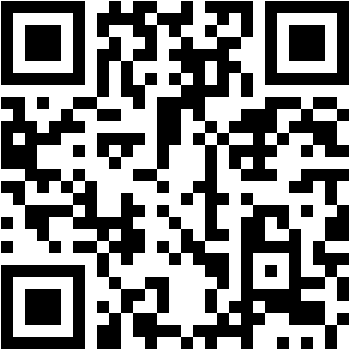 https://moodle.tktk.ee/mod/scorm/view.php?id=123089
Digi 4.5
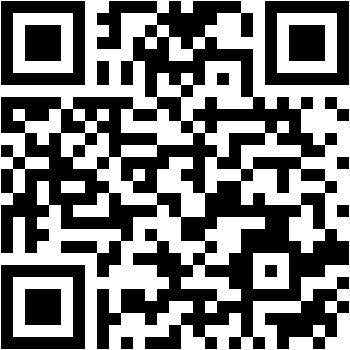 https://moodle.tktk.ee/mod/scorm/view.php?id=123090
Digi 4.6
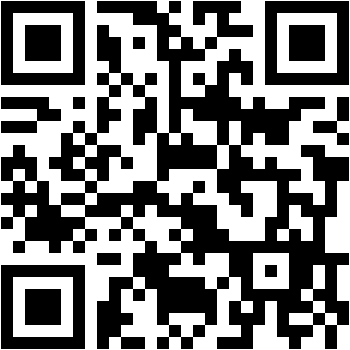 https://moodle.tktk.ee/mod/scorm/view.php?id=123091
Digi 4.7